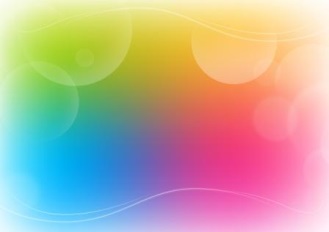 Заседание родительского клуба «Родительская академия»
на тему:  
семинар – практикум 
«Играя – развиваемся»


Подготовили и провели: 
Учитель-логопед Леванова Н.В.
Учитель – дефектолог Огороднова Е.В.
Учитель – дефектолог Ильичева Н.П.
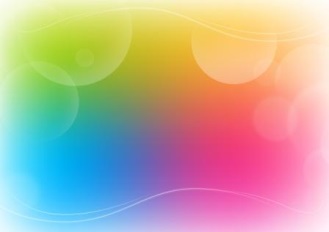 Мудрые высказывания….
«Дети - это заботы, трудности, крик, шум, бардак. Но когда подходишь к ним спящим, поправляешь одеялко, целуешь в носик, щёчки, и понимаешь, что это самое большое счастье в жизни!»
«Где-то в самом сокровенном уголке сердца у каждого ребёнка своя струна, она звучит на свой лад, и чтобы сердце отозвалось на слово, нужно настроиться самому на тон этой струны».

«Воспитание – не сумма мероприятий и приёмов, а мудрое общение взрослого с живой душой ребёнка».В.А.Сухомлинский
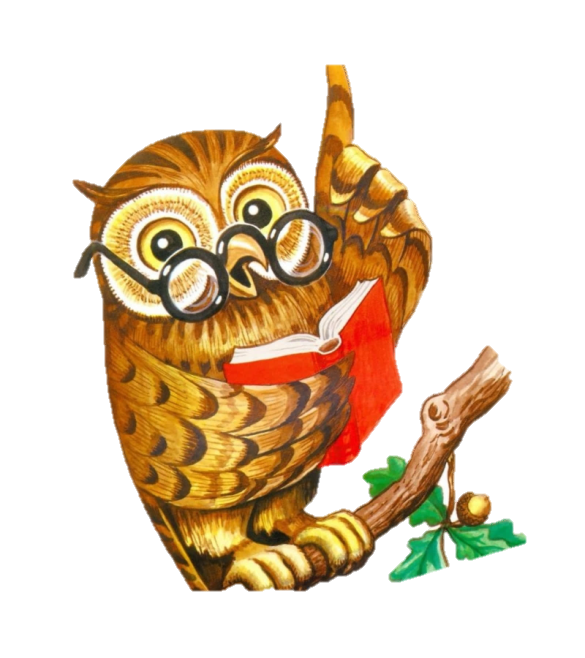 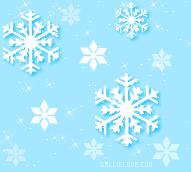 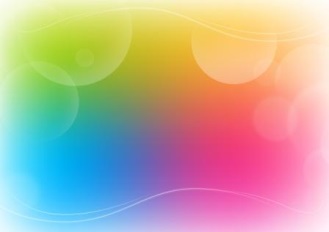 «Воспитывать детей по книге вполне возможно, только следует помнить, что для каждого ребёнка необходима особая книга и особый подход».
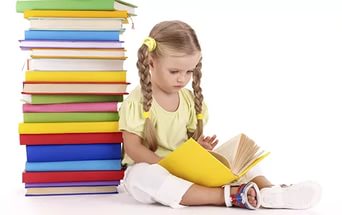 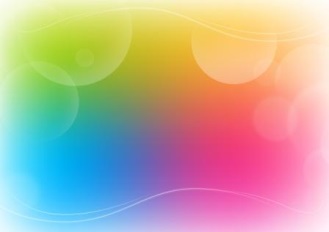 Аутизм – нарушение нормального хода мышления под влиянием болезни, психотропных или иных средств, уход человека от реальности в мир фантазий и грез.
Олигофрения — это форма умственного и психического недоразвития, возникающая в результате поражения ЦНС, и в первую очередь коры головного мозга, в пренатальный (внутриутробный), натальный (при родах) или постнатальный (на самом раннем этапе прижизненного развития) периоды.
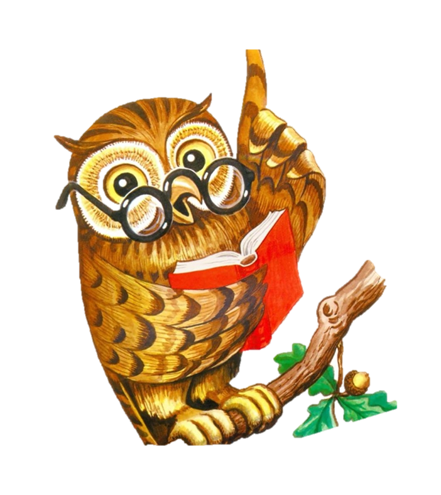 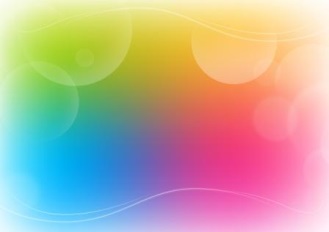 «Игра — это искра, зажигающая огонек пытливости и любознательности» 
(В.А. Сухомлинский).

    Желаем вам полюбить игру, и тогда дошкольное детство ваших детей наполнится радостью и счастьем.
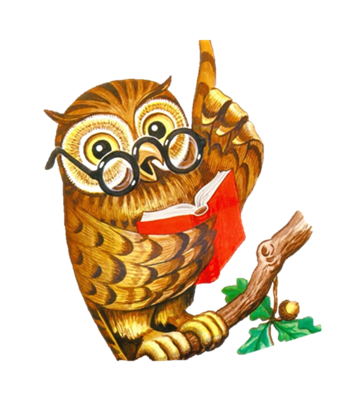 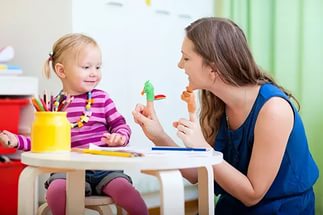 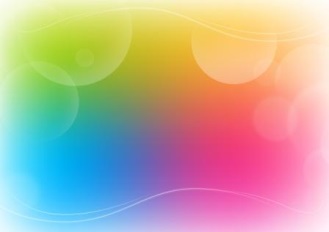 Развитие слуховых ориентировочных реакций
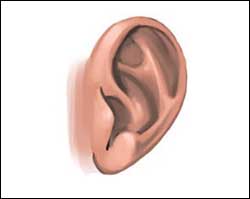 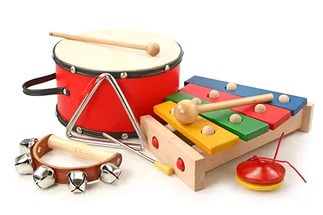 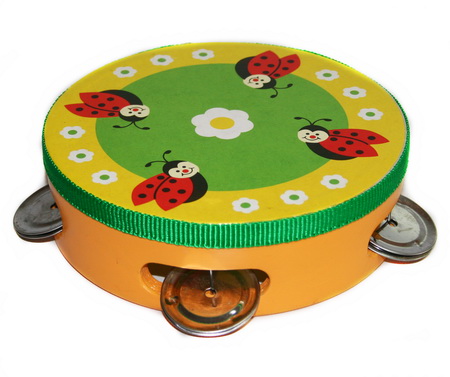 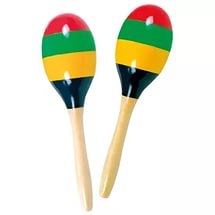 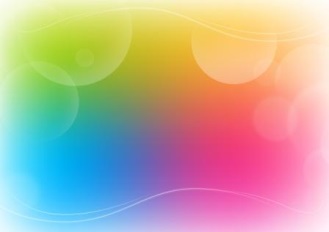 2.Развитие зрительного восприятия
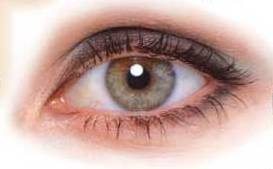 Игра «На какую фигуру похоже»
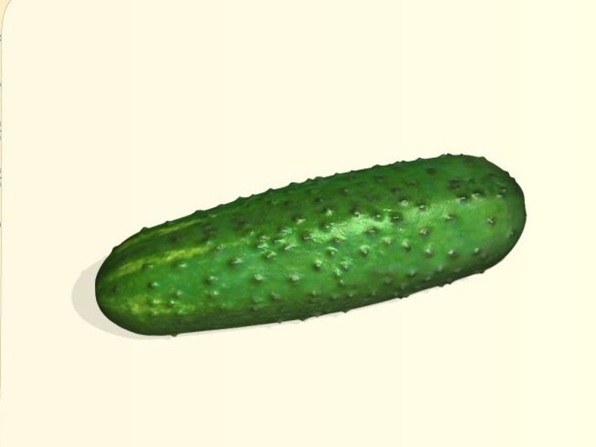 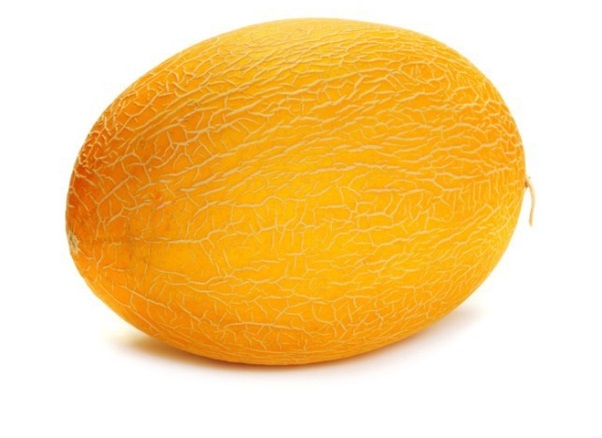 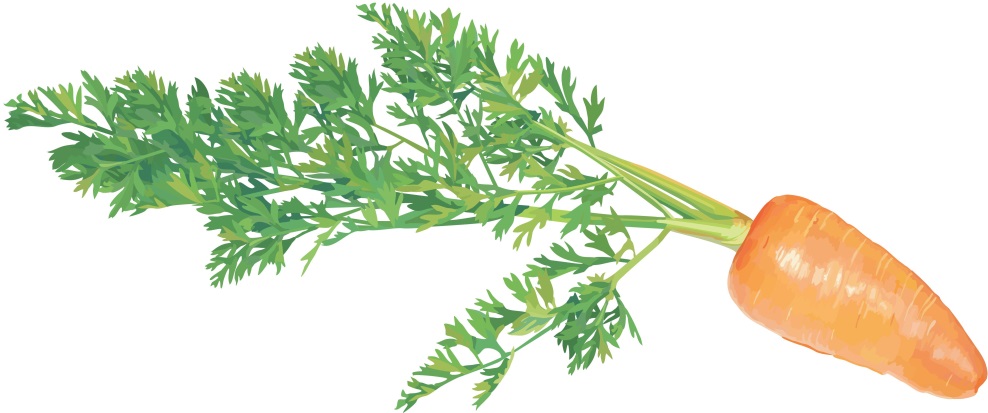 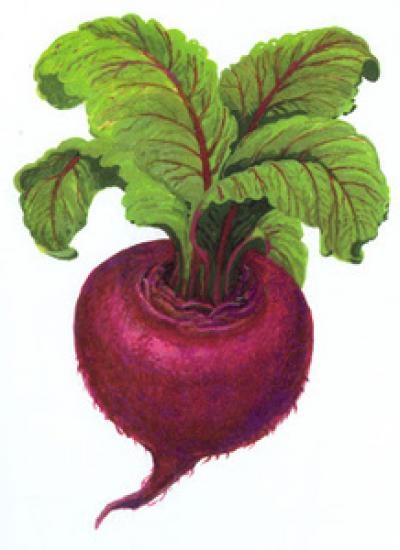 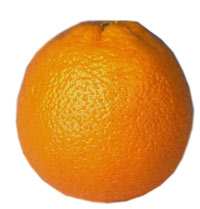 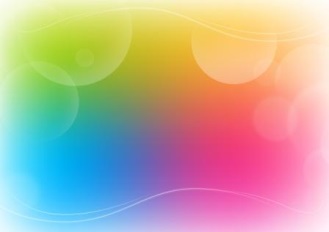 Игра «Выложи из палочек»
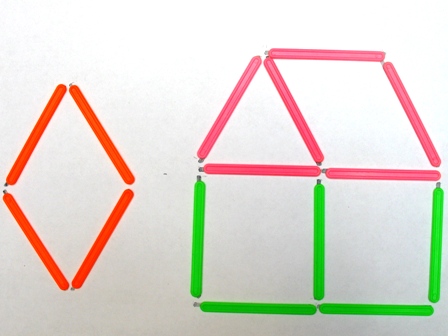 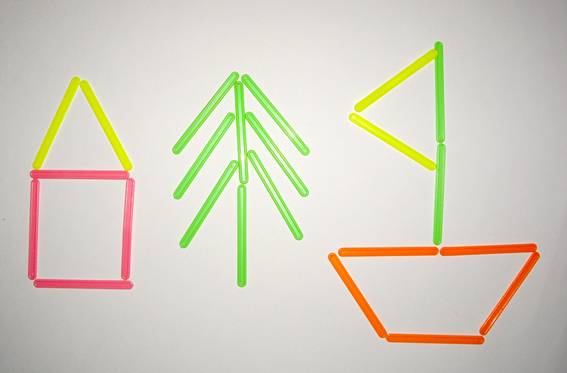 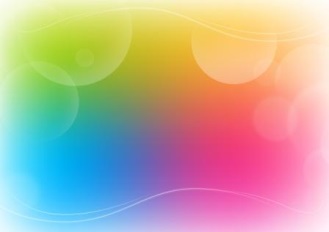 3.Развитие памяти, внимания
Игра «Найди отличия»
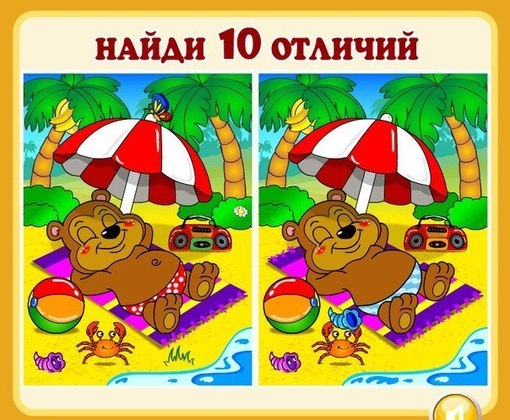 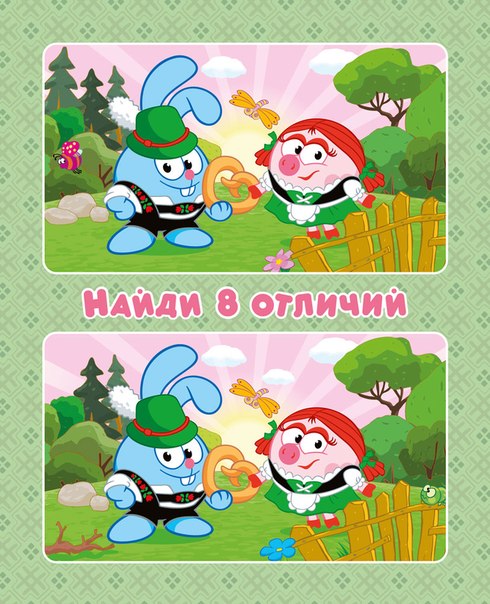 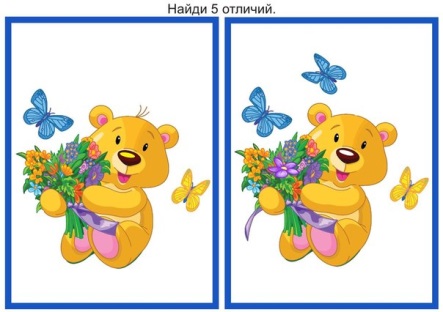 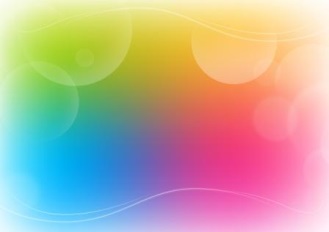 4.Развитие дыхания
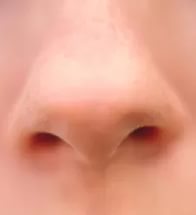 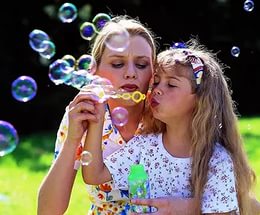 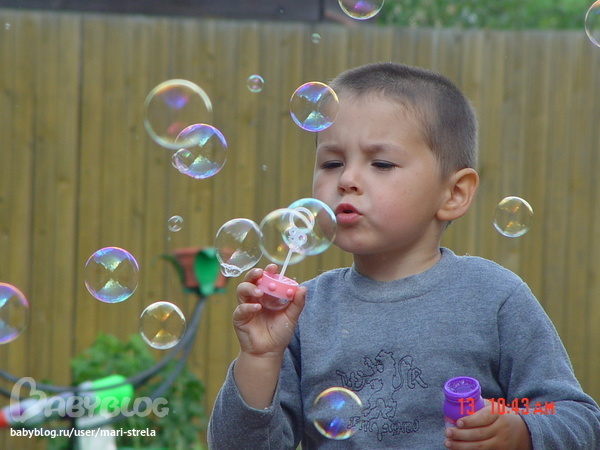 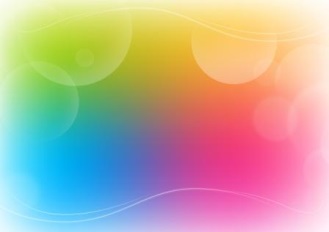 5.Развитие мелкой моторики, тактильных ощущений
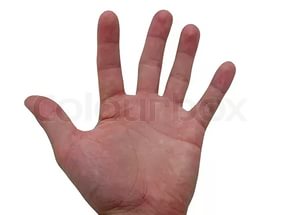 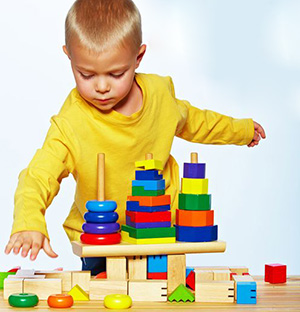 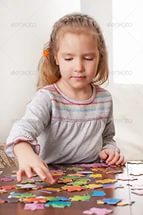 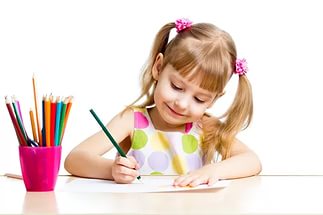 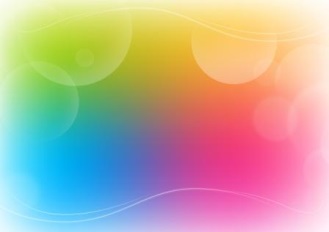 6.Развития мышления
Игра «Отгадывание загадок»
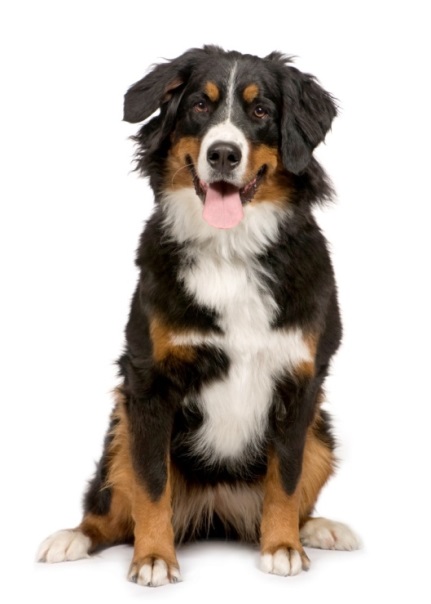 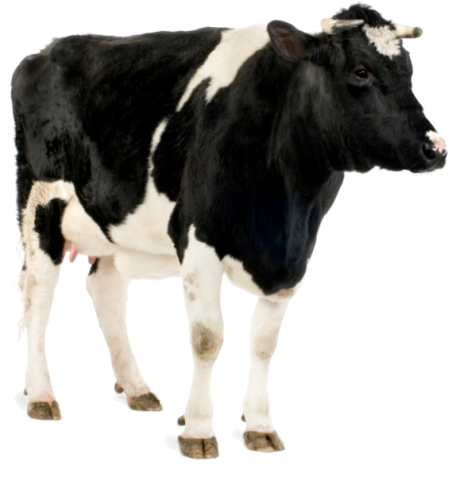 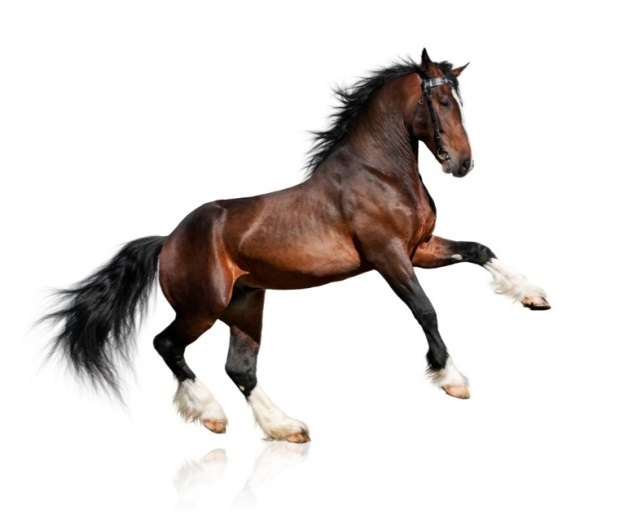 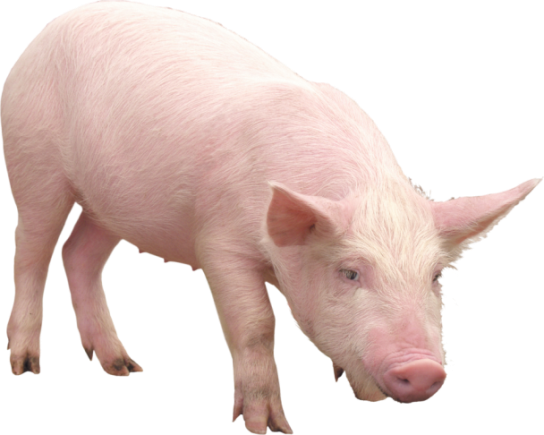 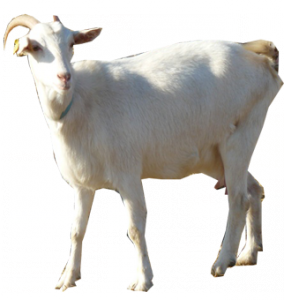 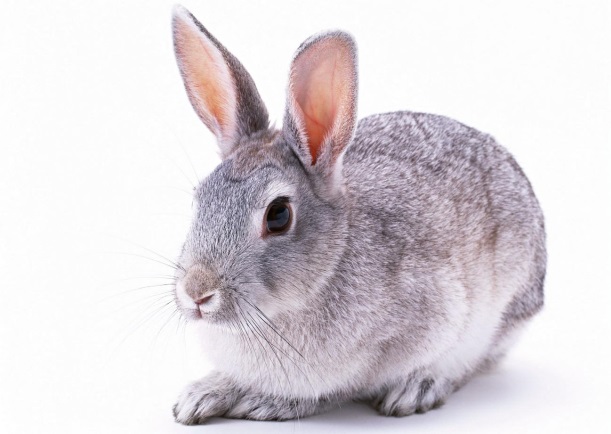 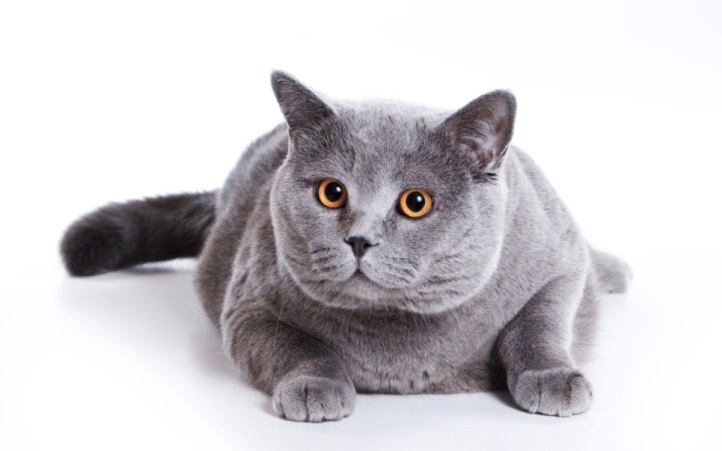 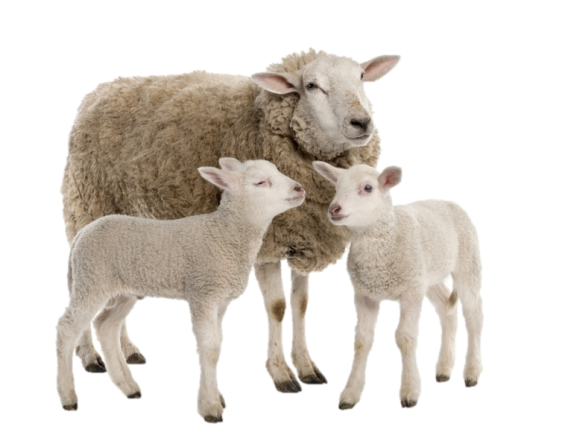 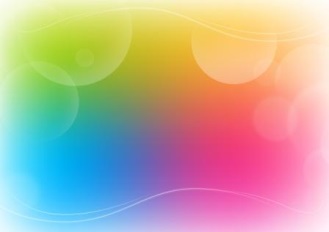 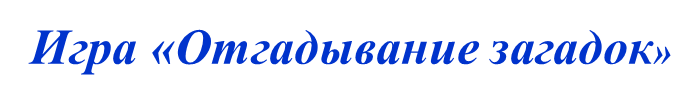 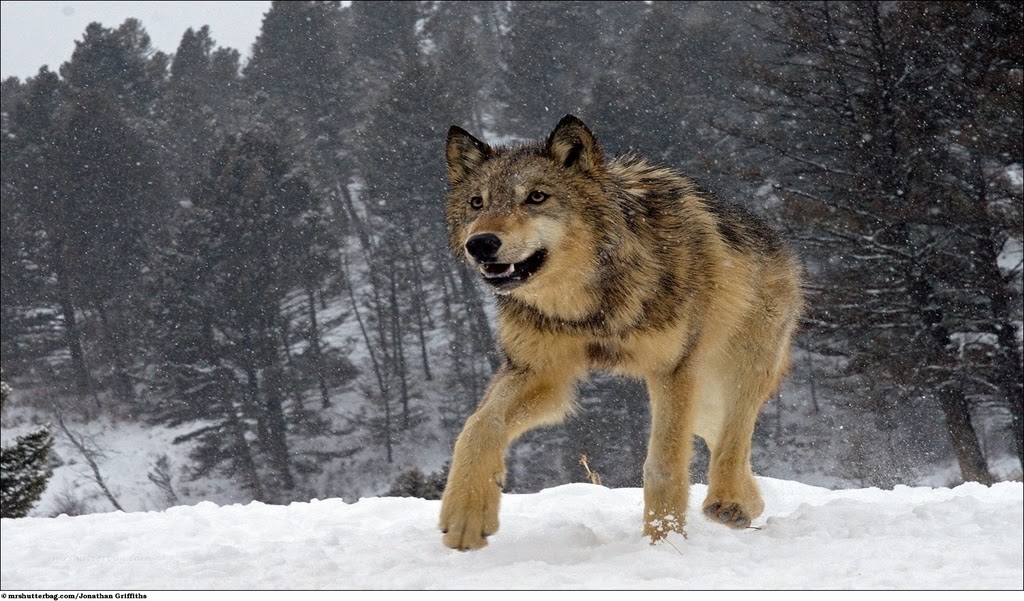 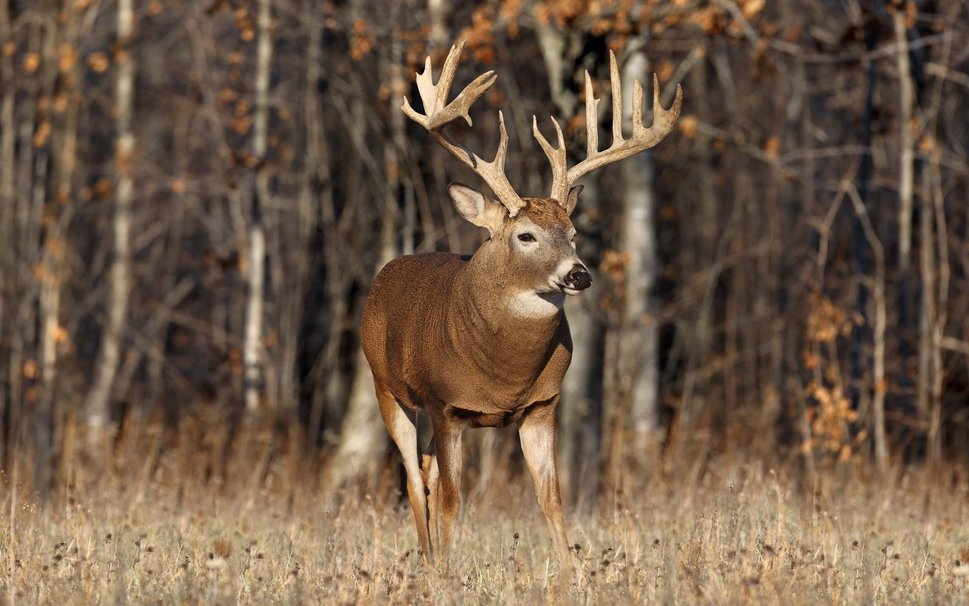 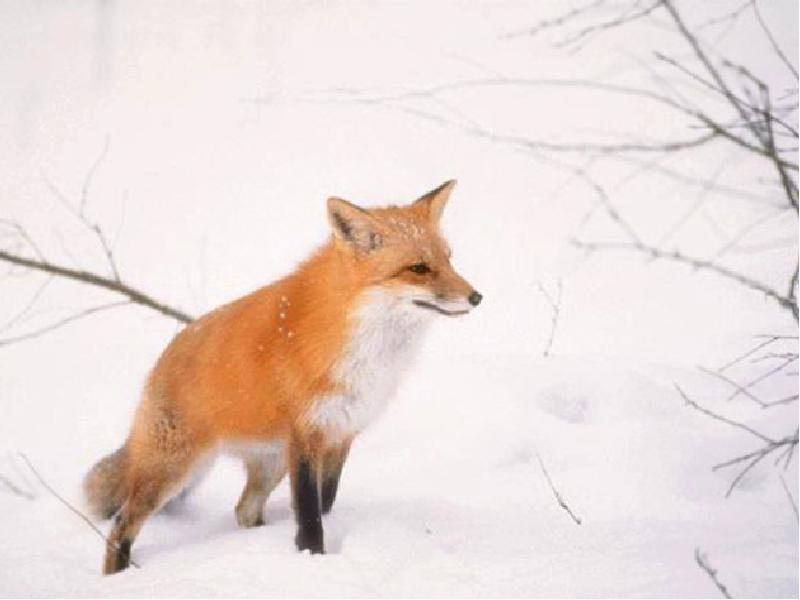 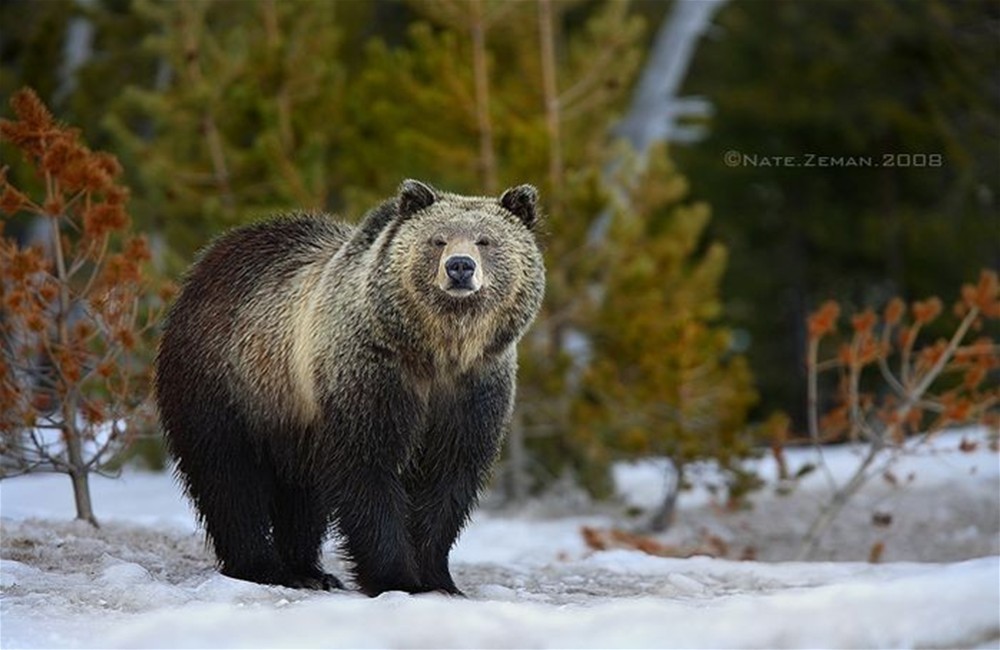 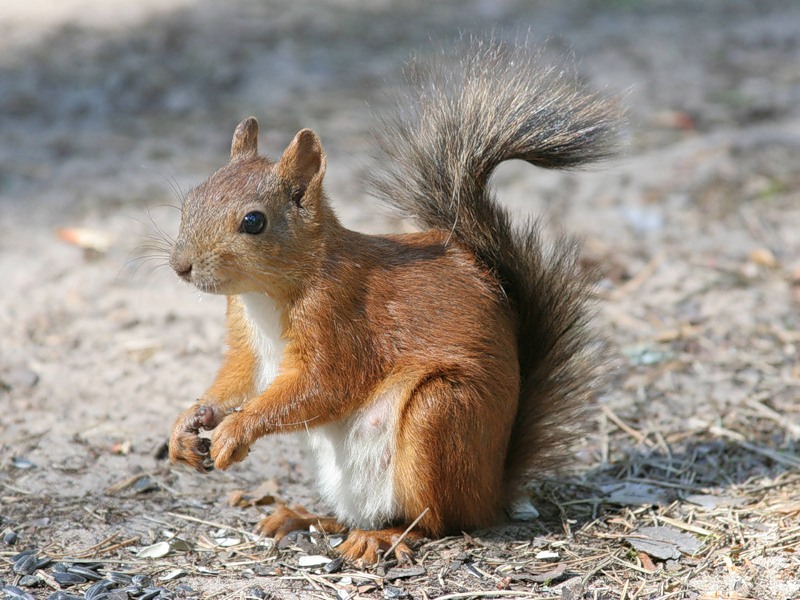 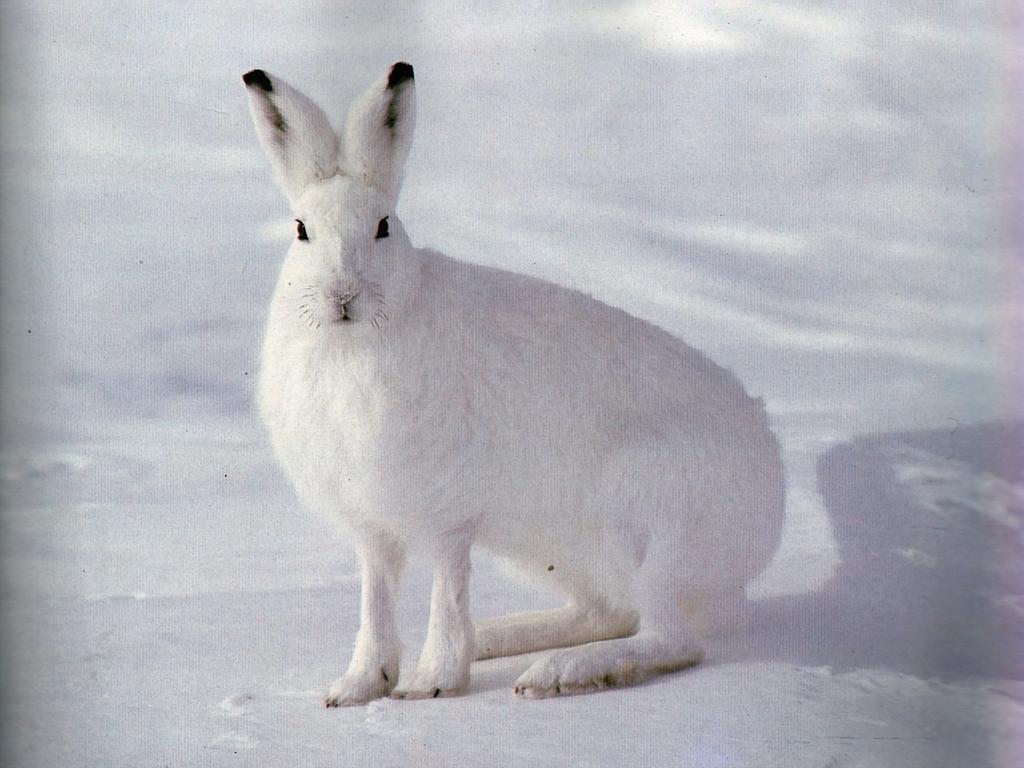 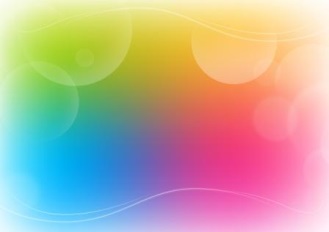 7. Развития воображения
Игра «На что это похоже?»
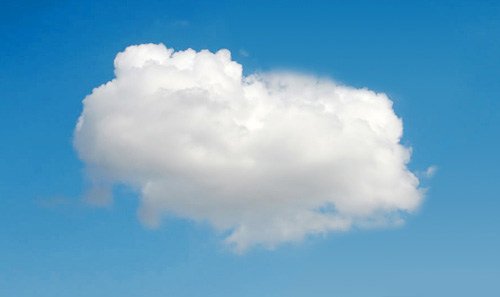 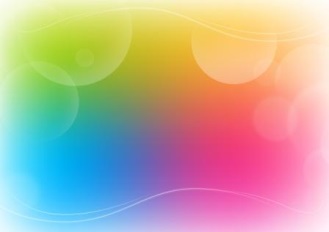 Игра «Волшебные фигурки»
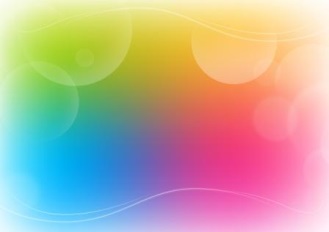 8.Развитие артикуляционного аппарата (артикуляционная гимнастика)
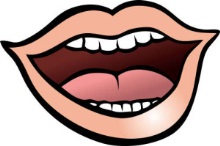 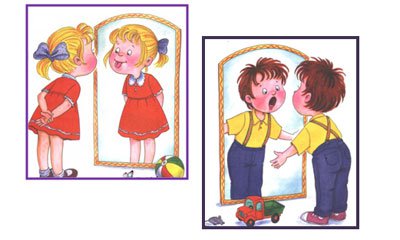 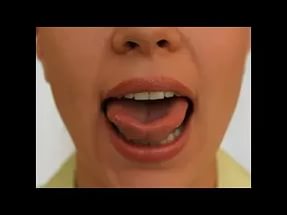 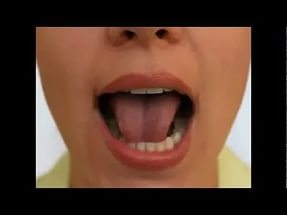 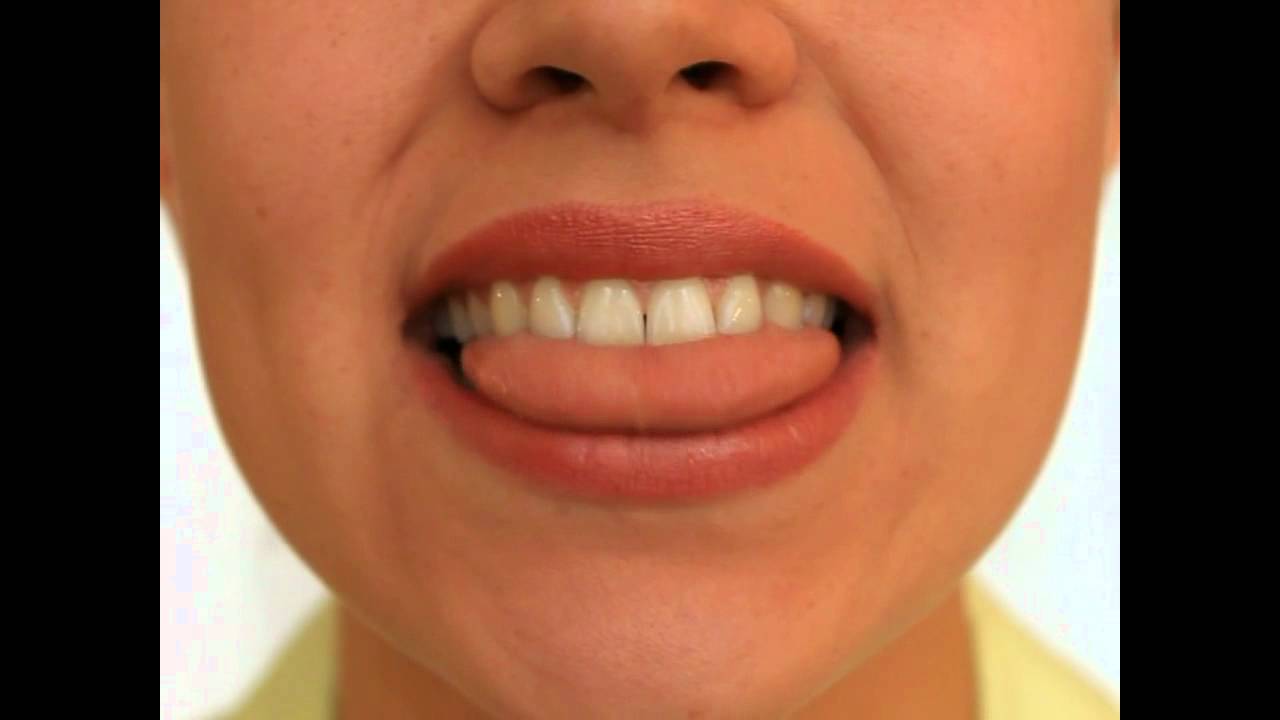 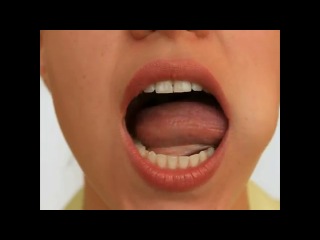 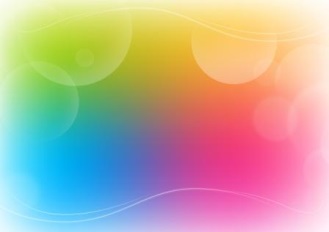 9.Развитие речи
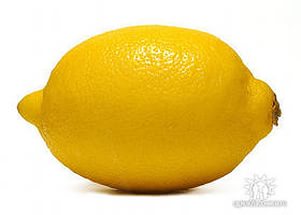 Игра «Опиши»
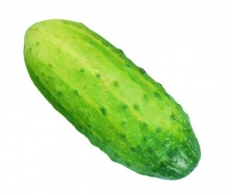 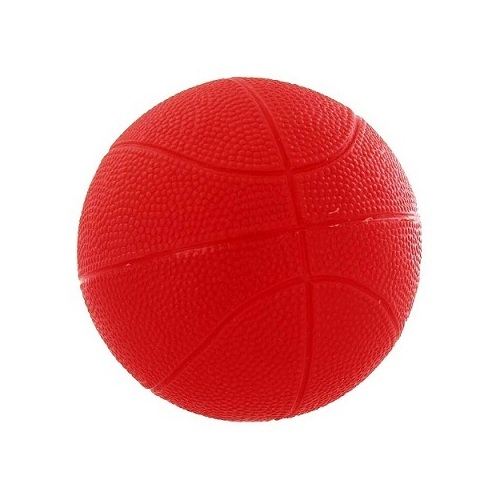 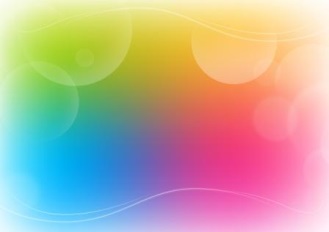 Игра «Скажи наоборот»
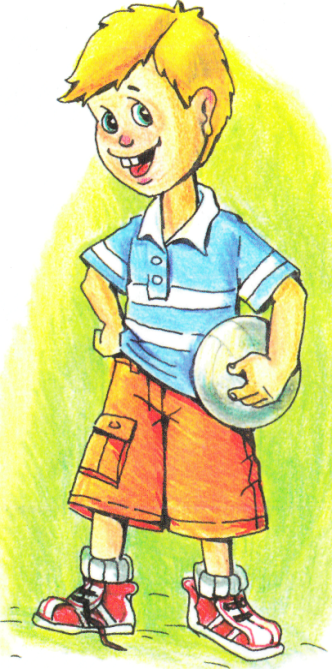 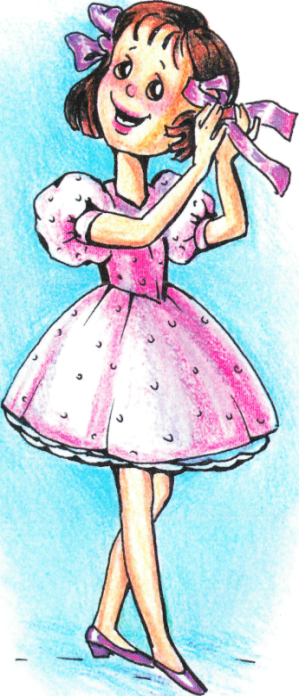 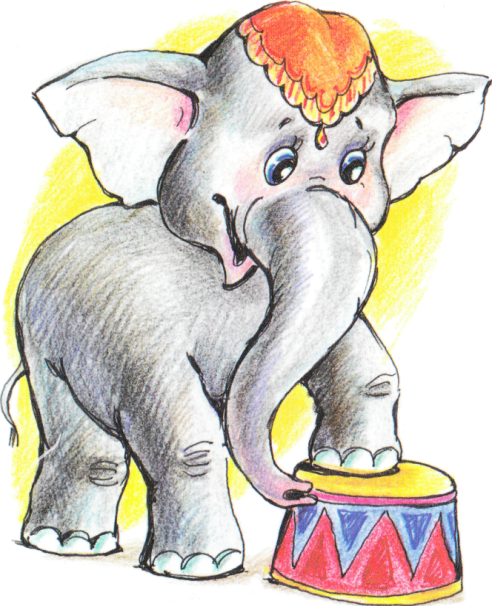 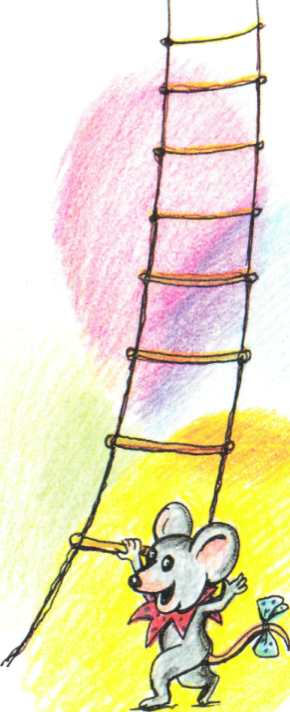 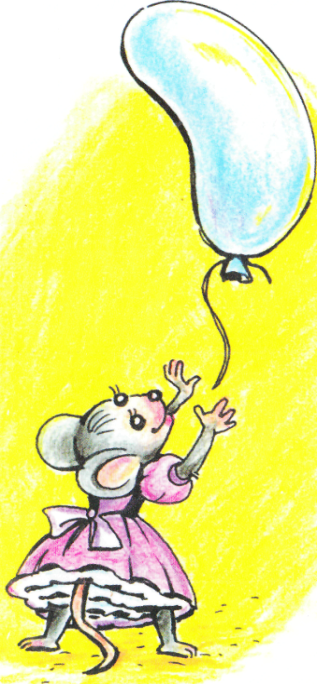 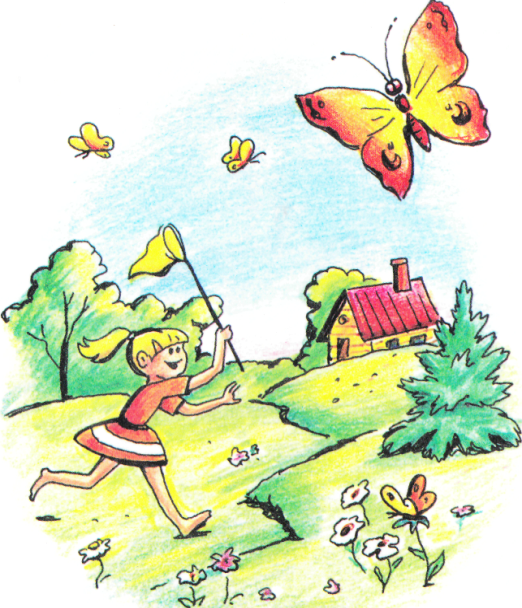 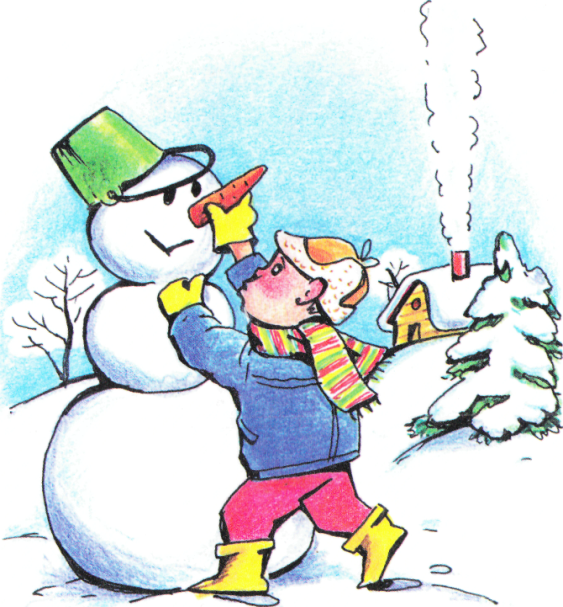 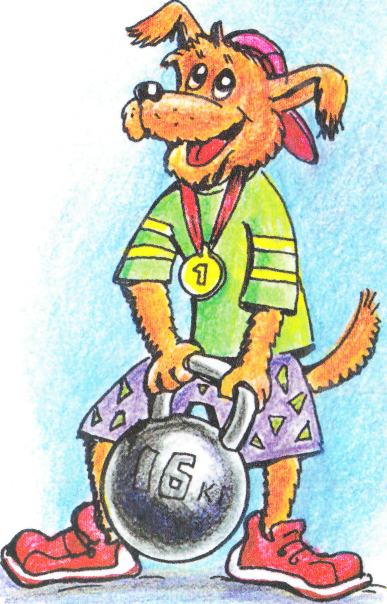 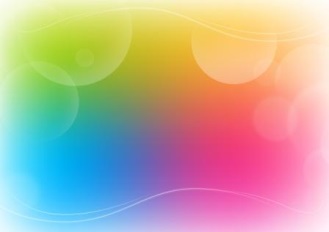 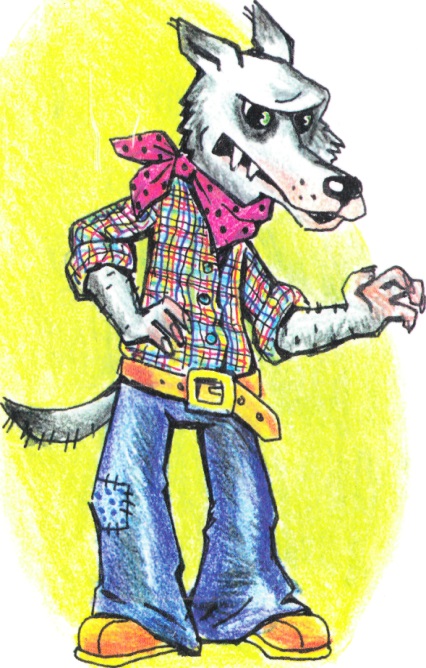 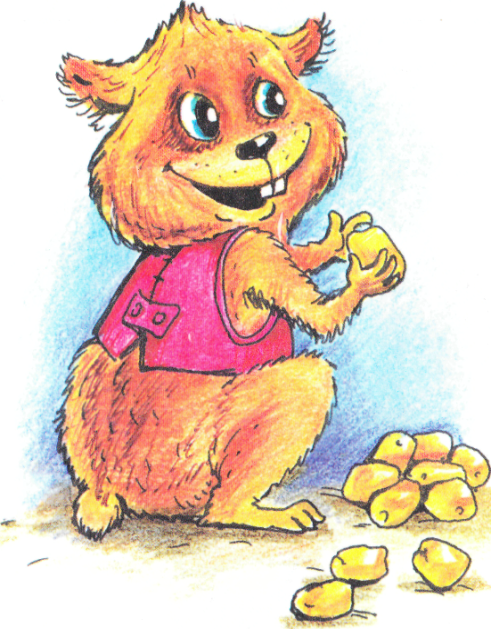 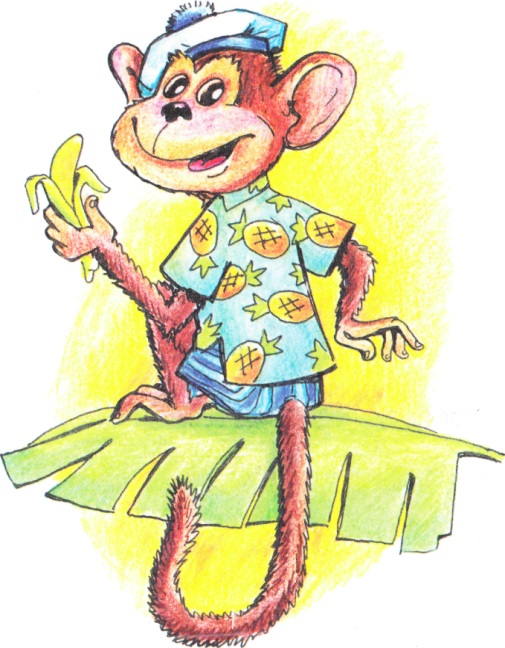 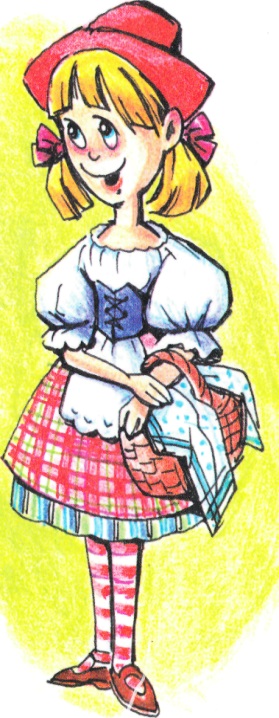 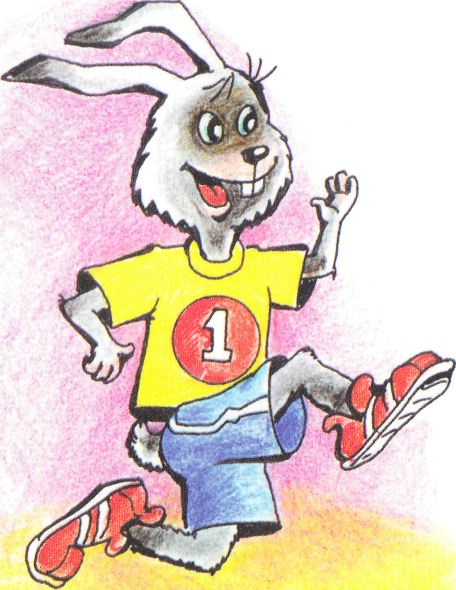 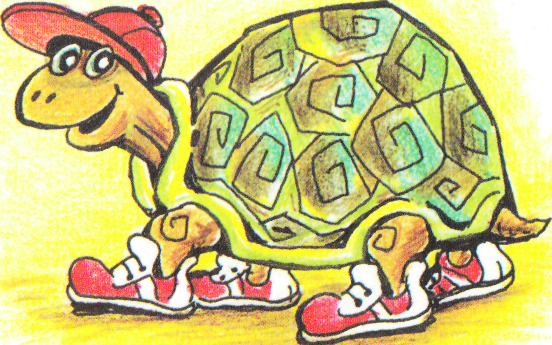 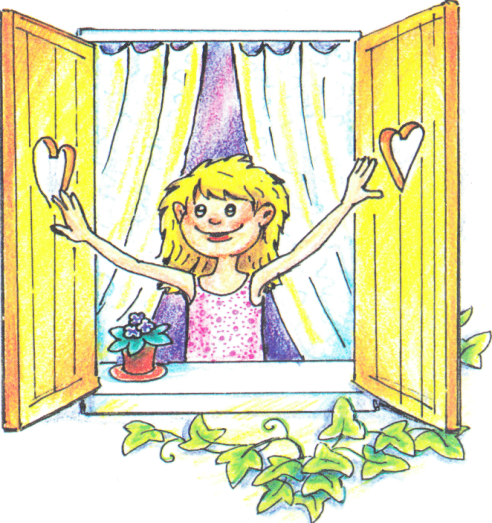 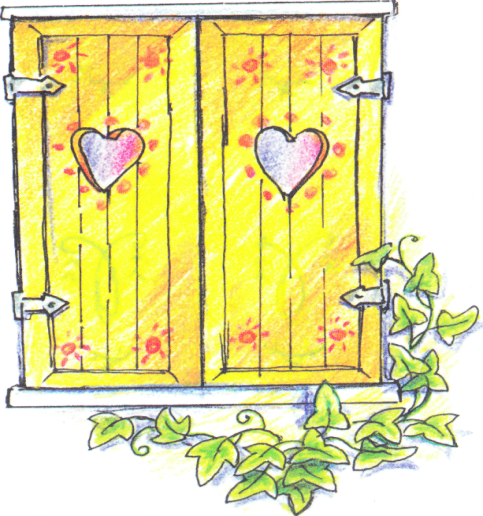 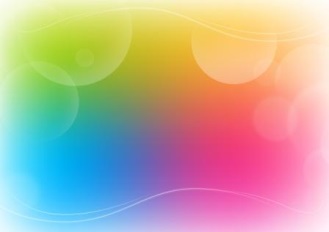 Игра «Чьи хвосты».
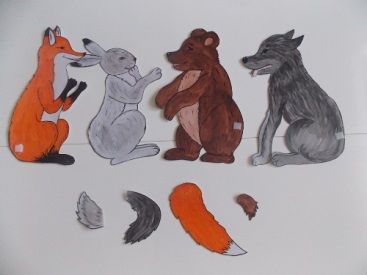 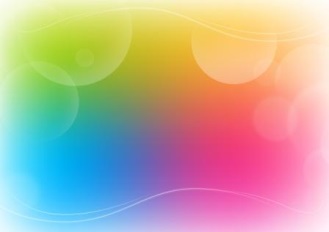 Развитие связной речи
Чтение книг детям, пересказ рассказа, составленного по демонстрируемому действию (здесь наглядность представлена максимально: в виде предметов, объектов и действий с ними, непосредственно наблюдаемых детьми); составление рассказа по серии сюжетных картин.
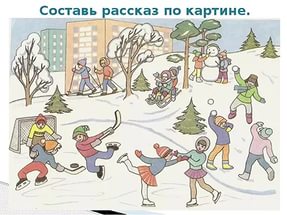 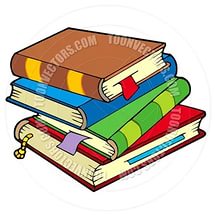 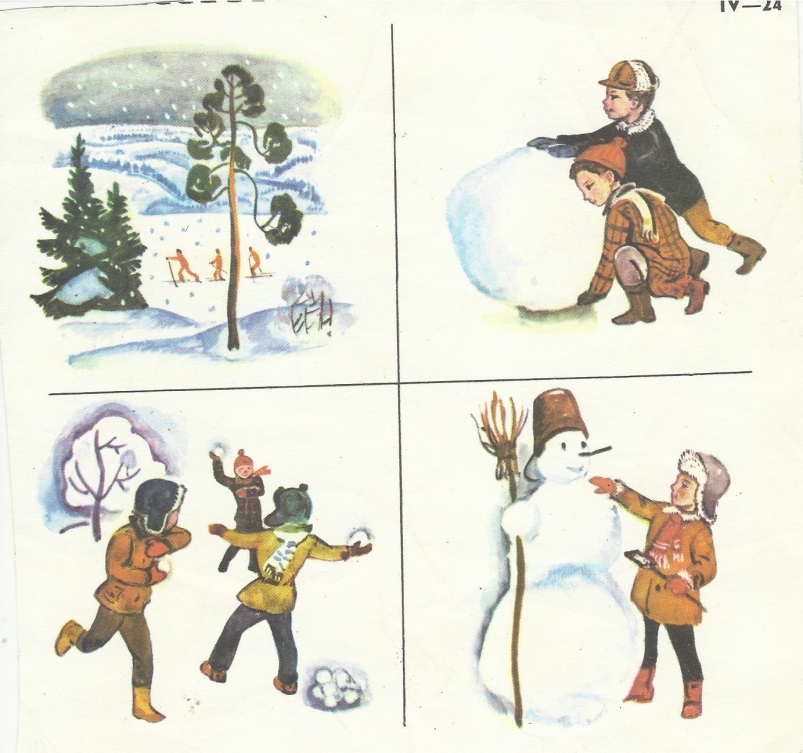 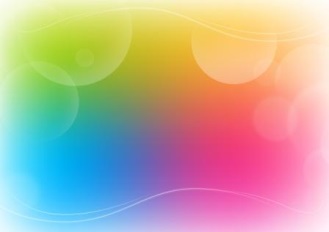 Все в ваших руках!!!! 
Уважаемые родители.
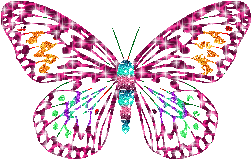 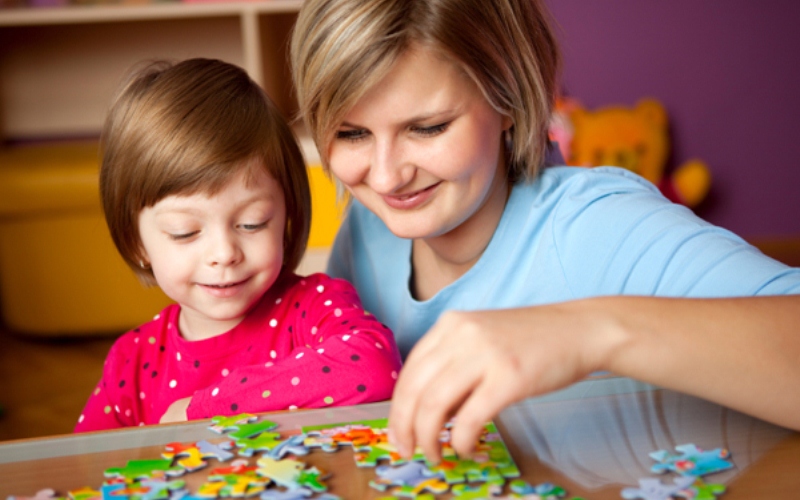 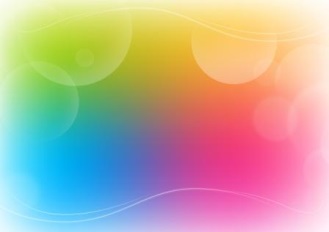 Желаем Вам удачи в общении со своими детьми!!!

 Спасибо 
за внимание!!!
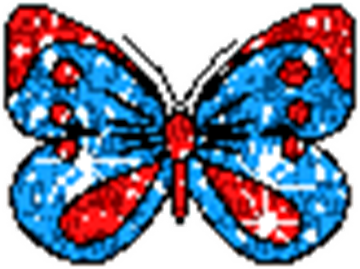